ГБОУ СОШ № 478, Санкт-Петербург
Столбчатые диаграммы
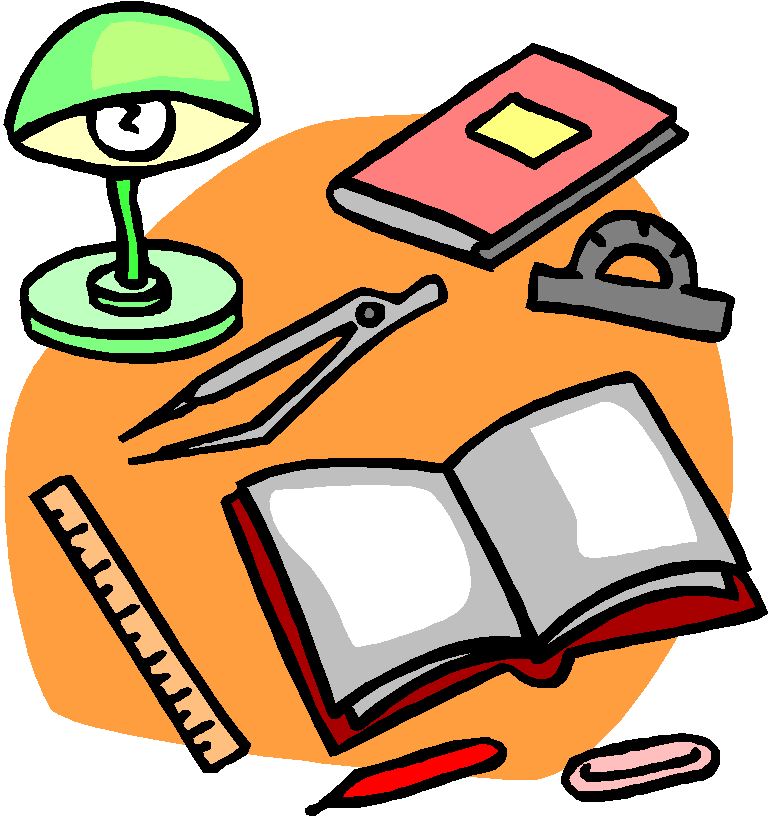 Автор:
Абрамова Юлия Александровна, 
учитель математики
Санкт-Петербург-2023
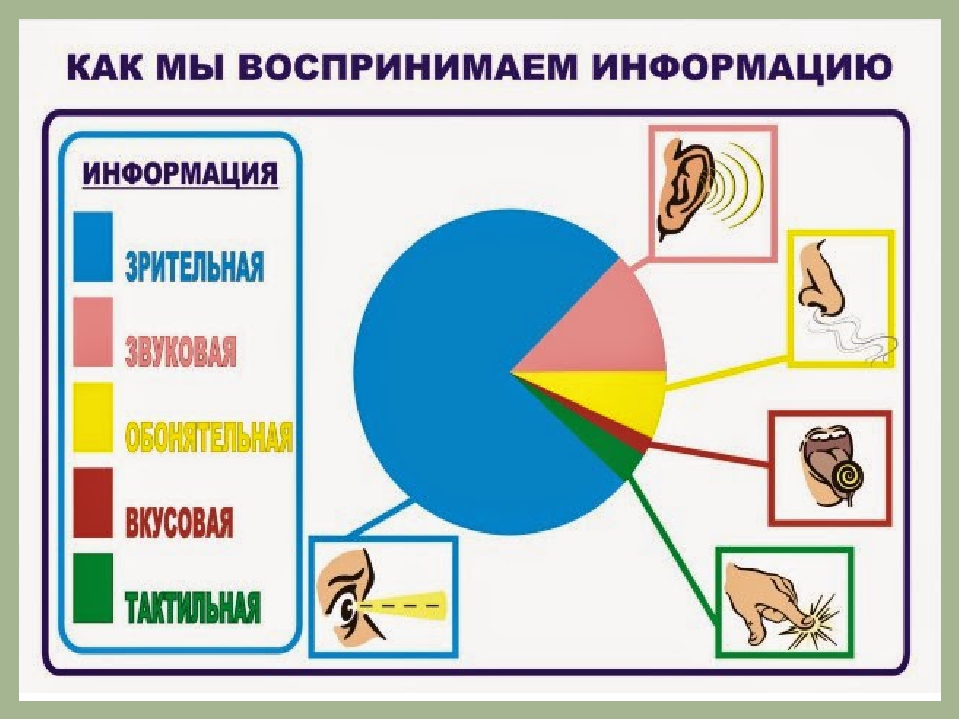 Куликова Т.А., МОУ АСОШ №2
Известно, 
80% информации человек воспринимает глазами,
 20 % – ушами. 
Телевидение, реклама давно используют это.
Как наглядно представить математическую информацию?
Разгадайте ребус
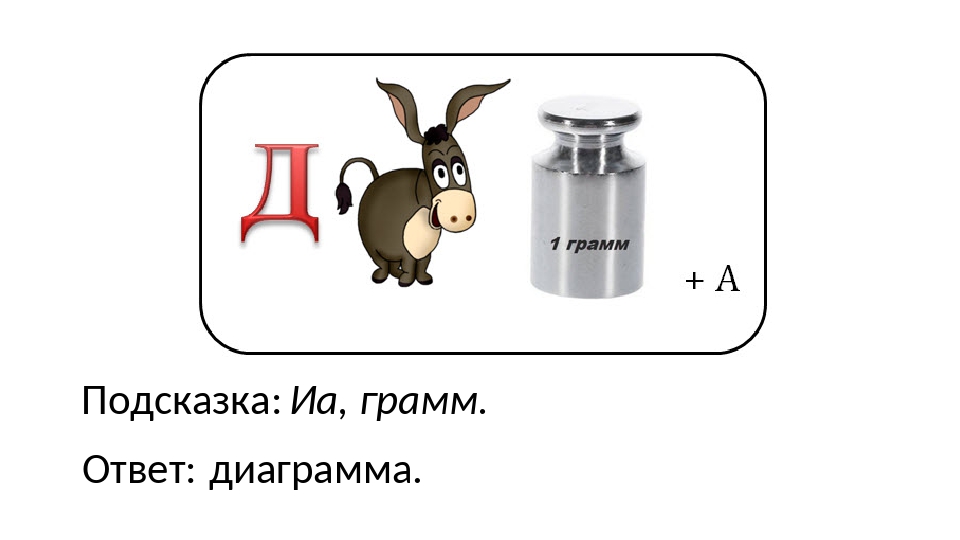 Куликова Т.А., МОУ АСОШ №2
Как наглядно представить математическую информацию?
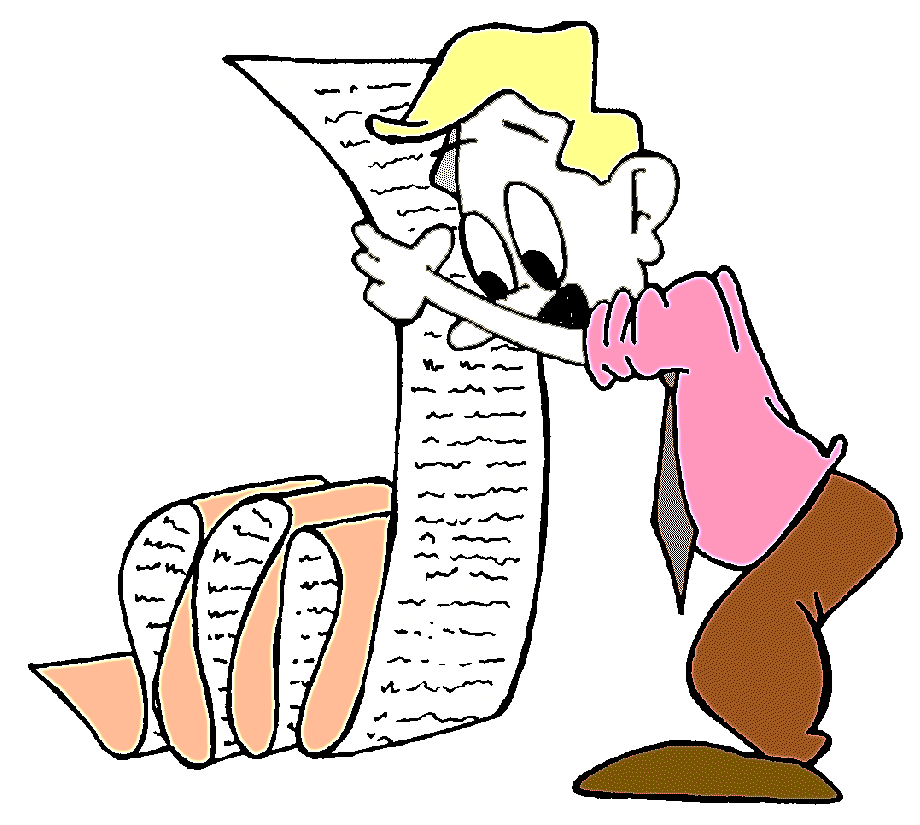 Графики
Таблицы
Диаграммы
Диаграммы
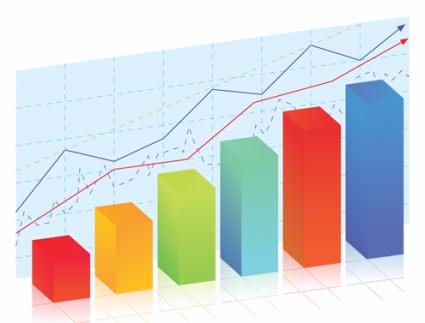 Диаграмма – способ наглядного представления числовых данных
Виды диаграмм
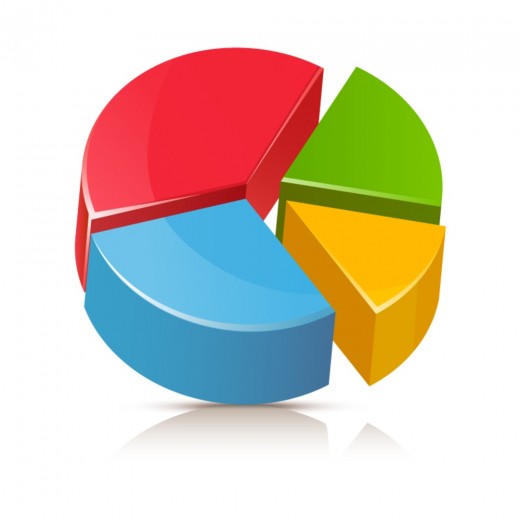 Круговые
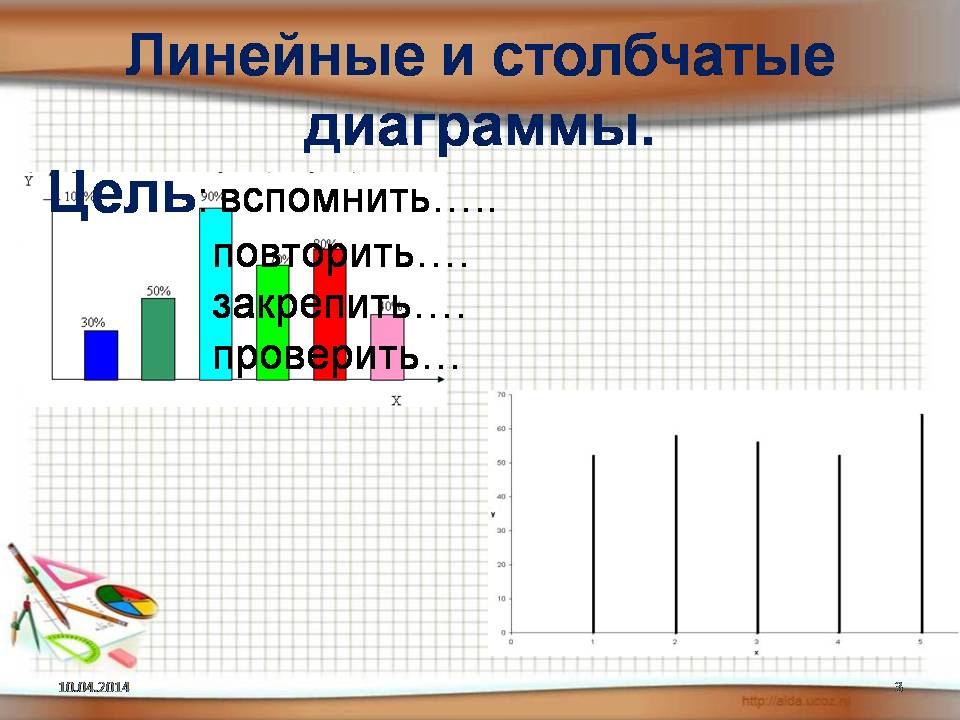 Линейные
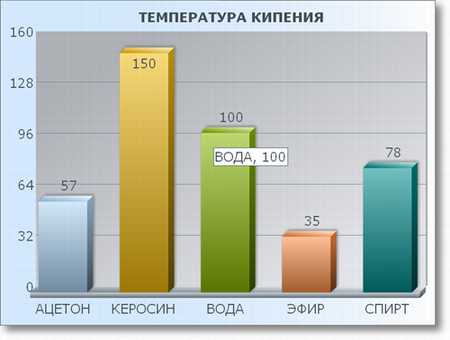 Столбчатые
Преимущества  представления статистических данных в виде диаграммы:
 

позволяют лучше осмыслить результаты статистического наблюдения;
помогают правильно истолковать результаты статистического анализа;
значительно облегчает понимание статистического материала;
делает его наглядным и доступным.
Круговая диаграмма
Круговая диаграмма служит для сравнения нескольких величин, для взаимного отношения частей целого.
Особенно полезна круговая диаграмма, если величины в сумме составляют нечто целое (100%).
Для построения круговой диаграммы надо:
1) решить задачу на проценты для определения величин углов,
2) начертить круг произвольного радиуса, отметить центр круга,
3)    в круге изобразить секторы по найденным величинам углов,
4) подписать названия сравниваемых величин.
Задача 1
30% поверхности земного шара занимает литосфера ( твердая оболочка). 
Остальная часть – гидросфера ( водная поверхность ).
  Изобразить это 
соотношение в виде 
круговой диаграммы.
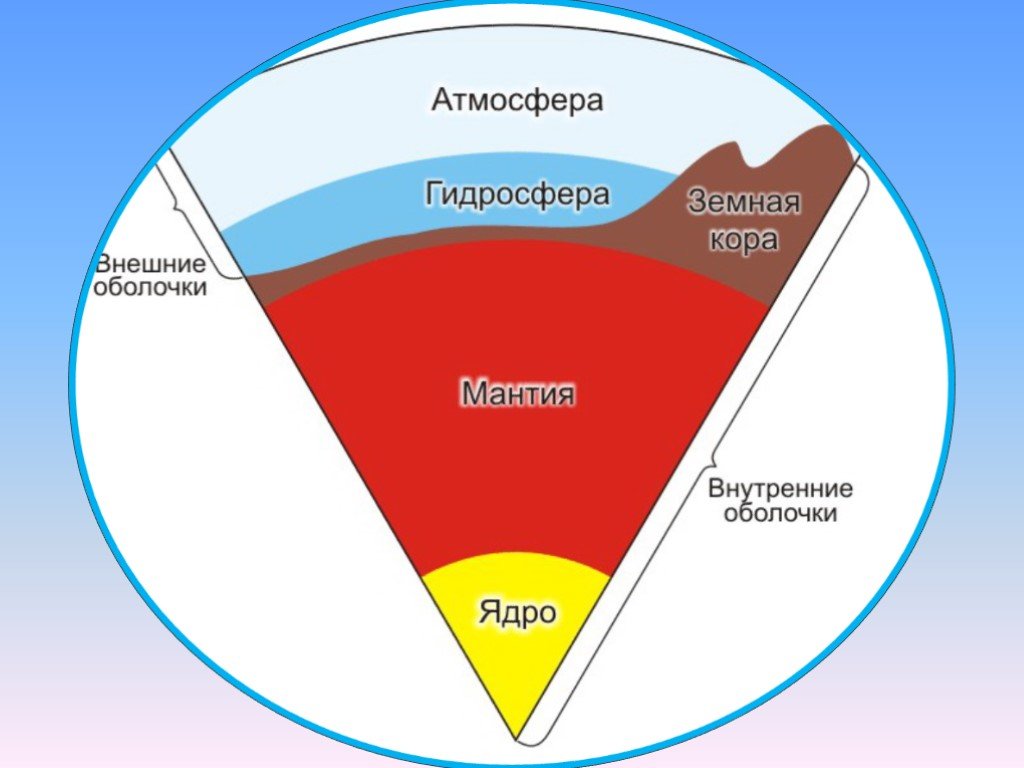 Решение
Составим пропорцию по схеме
        100% - 360˚
          30% - х
Линейные диаграммы
Линейные диаграммы служат для того, чтобы показать изменения одной или нескольких величин.

Для построения линейной диаграммы ( графика ) надо :
1) изобразить прямоугольную систему координат,
2) по горизонтальной оси ОХ отложить значения независимой переменной (аргумента), по вертикальной оси ОУ – значения зависимой переменной (функции),
3)отметить точки, координатами которых являются табличные данные,
4)  построить линейную диаграмму ( график).
Если в одной системе координат надо изобразить несколько линейных диаграмм, то удобно для каждой из них выбирать свой цвет изображения.
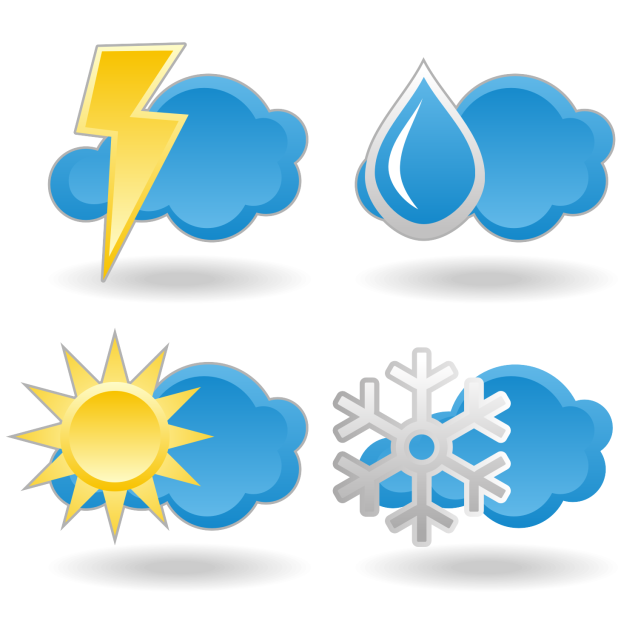 Задача 2
На метеостанции осуществляли наблюдения за погодой в течении суток и получили следующие данные:
Решение
Столбчатые диаграммы
Столбчатые диаграммы служат для сравнения нескольких величин. Они состоят из столбиков, высота которых определяется значениями сравниваемых величин.

Для построения столбчатой диаграммы надо :
1) изобразить прямоугольную систему координат,
2) выбрать единичный отрезок во оси ОУ удобным образом,
3) нарисовать столбики, высота которых соответствует данным из условия задачи,
4)  подписать названия сравниваемых величин.
Задача 3
Наибольшая глубина 
озера Байкал 1620м,
Онежского озера 127м,  
озера Иссык-Куль 668м, 
Ладожского озера 225м.
Построить столбчатую диаграмму по данным  о глубинах крупнейших озер.
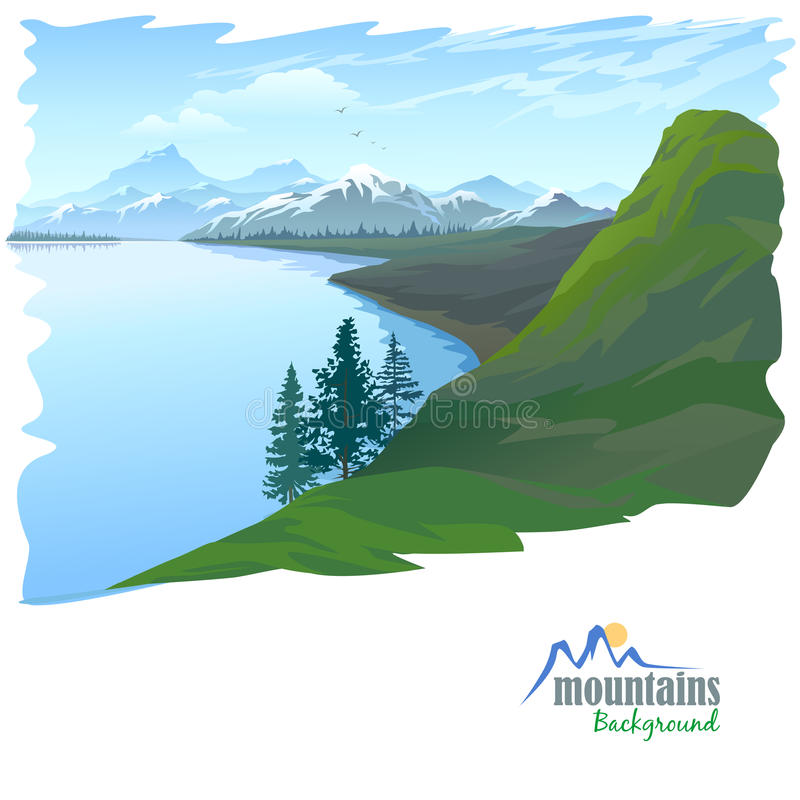 Решение
Диаграмма глубин крупнейших озер.
Задача
Учащиеся писали контрольную работу. 
Были получены следующие результаты:
оценку «5» получили 3 учащихся,
оценку «4» – 8 учащихся,
оценку «3» – 4 учащихся.
Всего писали работу 15 человек.
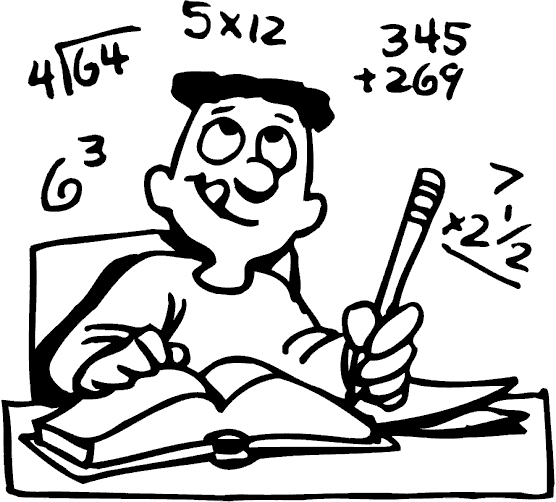 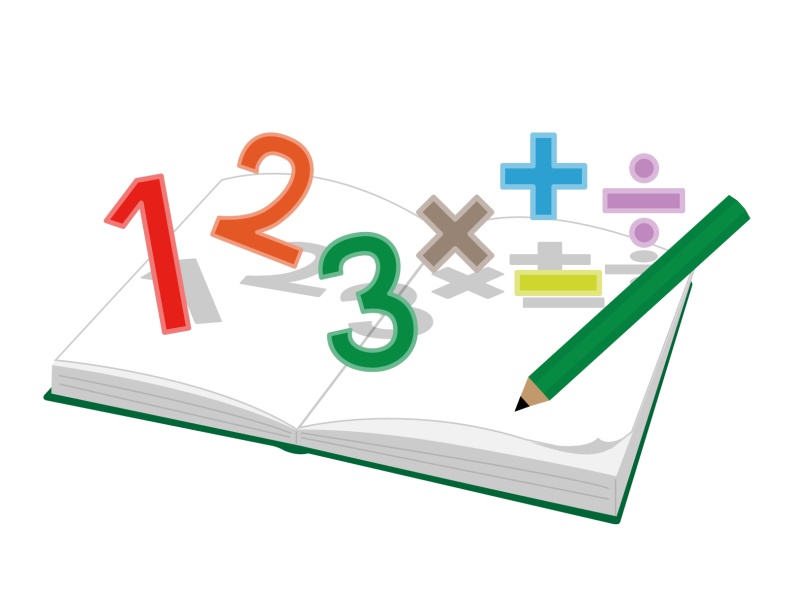 Круговая диаграмма
График
Столбчатая диаграмма
Домашнее  задание
п.5.10;
  № 1073;
  № 1074 (устно).
Творческое задание:
Провести опрос общественного мнения в своем классе на интересующую вас тему, представить результаты с помощью столбчатой диаграммы.
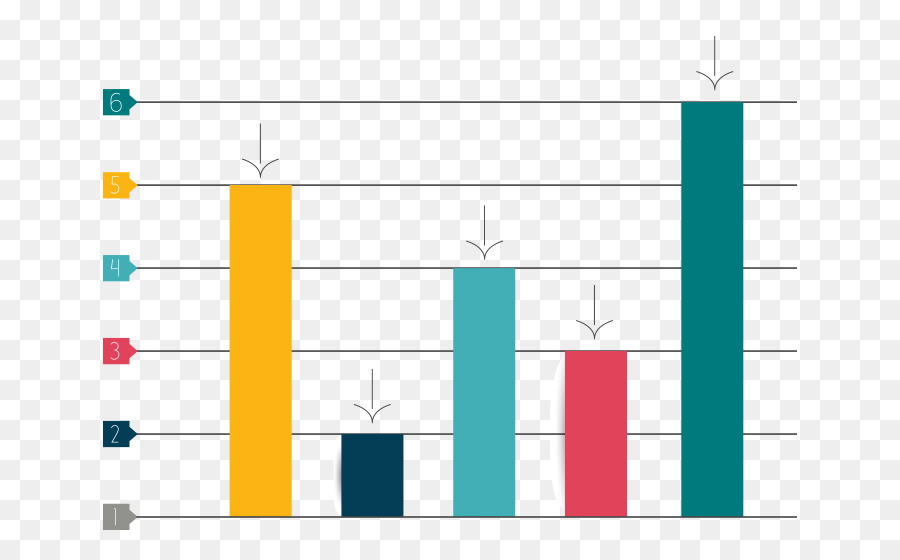 Молодцы!Всё получилось!
Спасибо за урок!
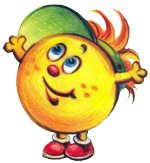 28.06.2023
26
Куликова Т.А., МОУ АСОШ №2